ネガワット取引
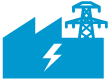 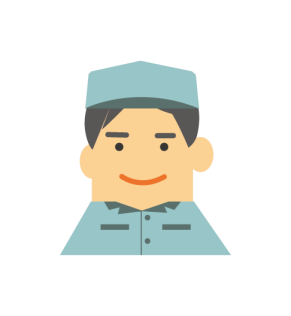 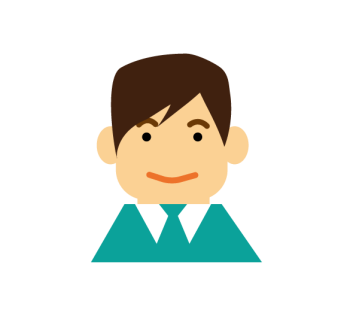 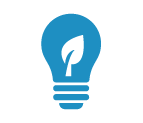 発電所
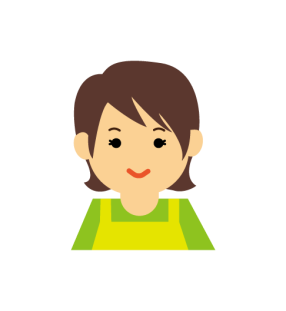 発電事業者
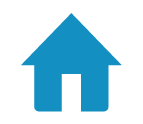 小売電気事業者
ネガワット取引
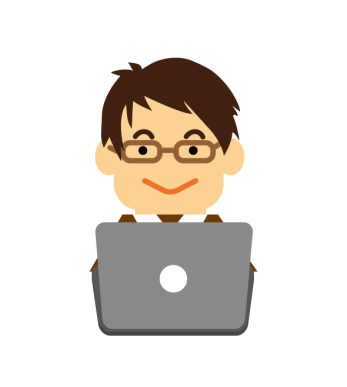 需要家
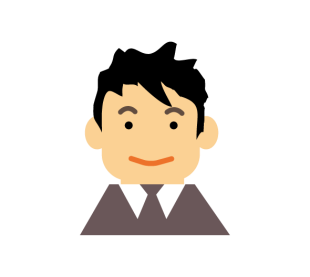 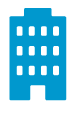 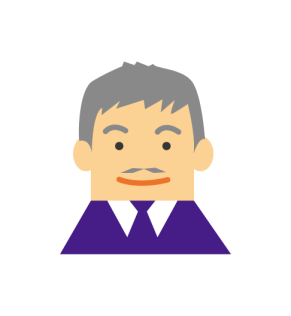 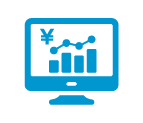 需要家
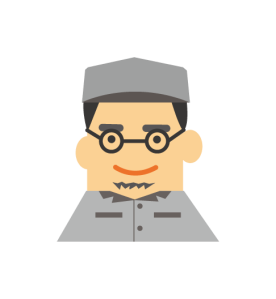 アグリゲーター
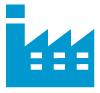 卸取電力取引所
需要家
【凡例②】
ネガワット

ポジワット

お金
【凡例①】
ベースライン
ネガワット
需要量